Le brand content
Le brand content
pour maîtriser de manière optimale leur communication 
et se différencier de leurs concurrents, 
les marques se transforment en médias 
et créent leurs propres contenus.
LA VIDÉO, FAVORISÉE PAR LES MARQUES DE LUXE POUR OFFRIR À LEURS CLIENTS UNE EXPÉRIENCE PREMIUM
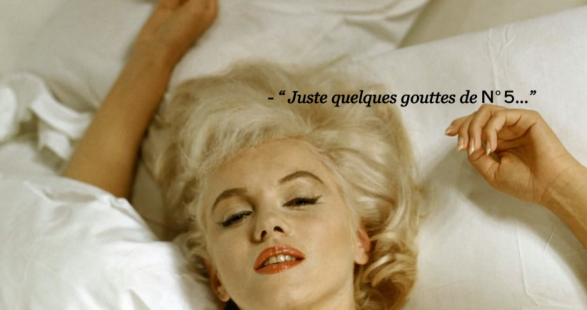 LA VIDEO VEHICULE UN SUPPORT DE QUALITÉ
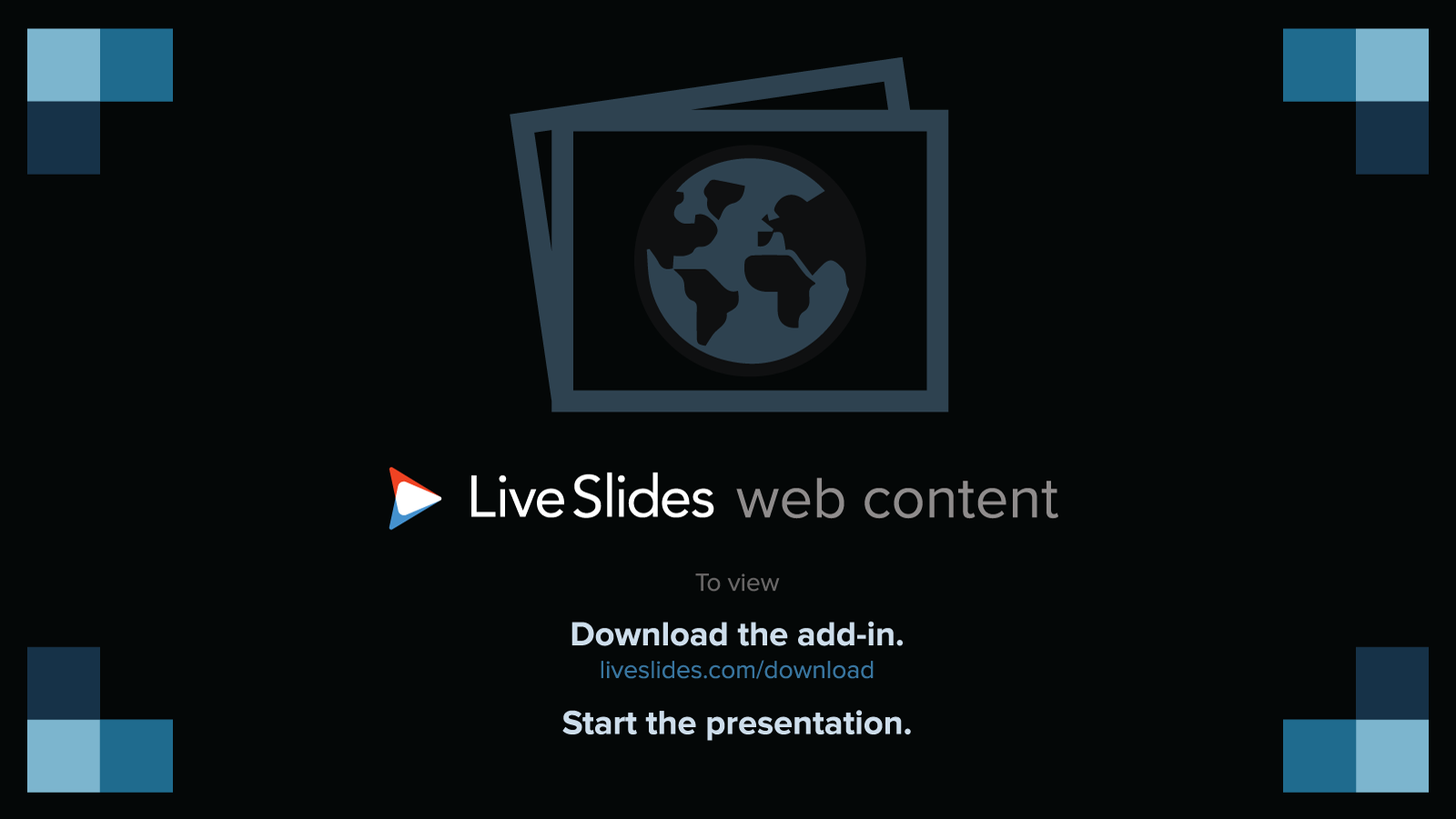 [Speaker Notes: LiveSlide Site
https://youtu.be/qEHOBCt-JR0]
LES PARADOXES DE CHANEL N°17
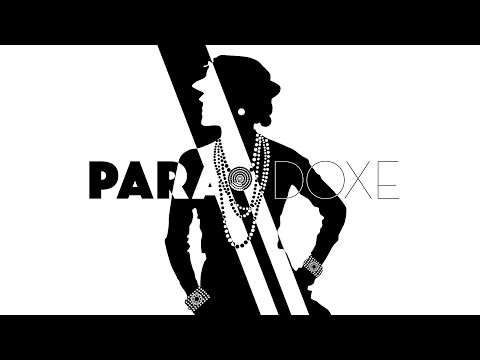 VOYAGE EN NOIR ET BLANC AU CŒUR DE LA MARQUE
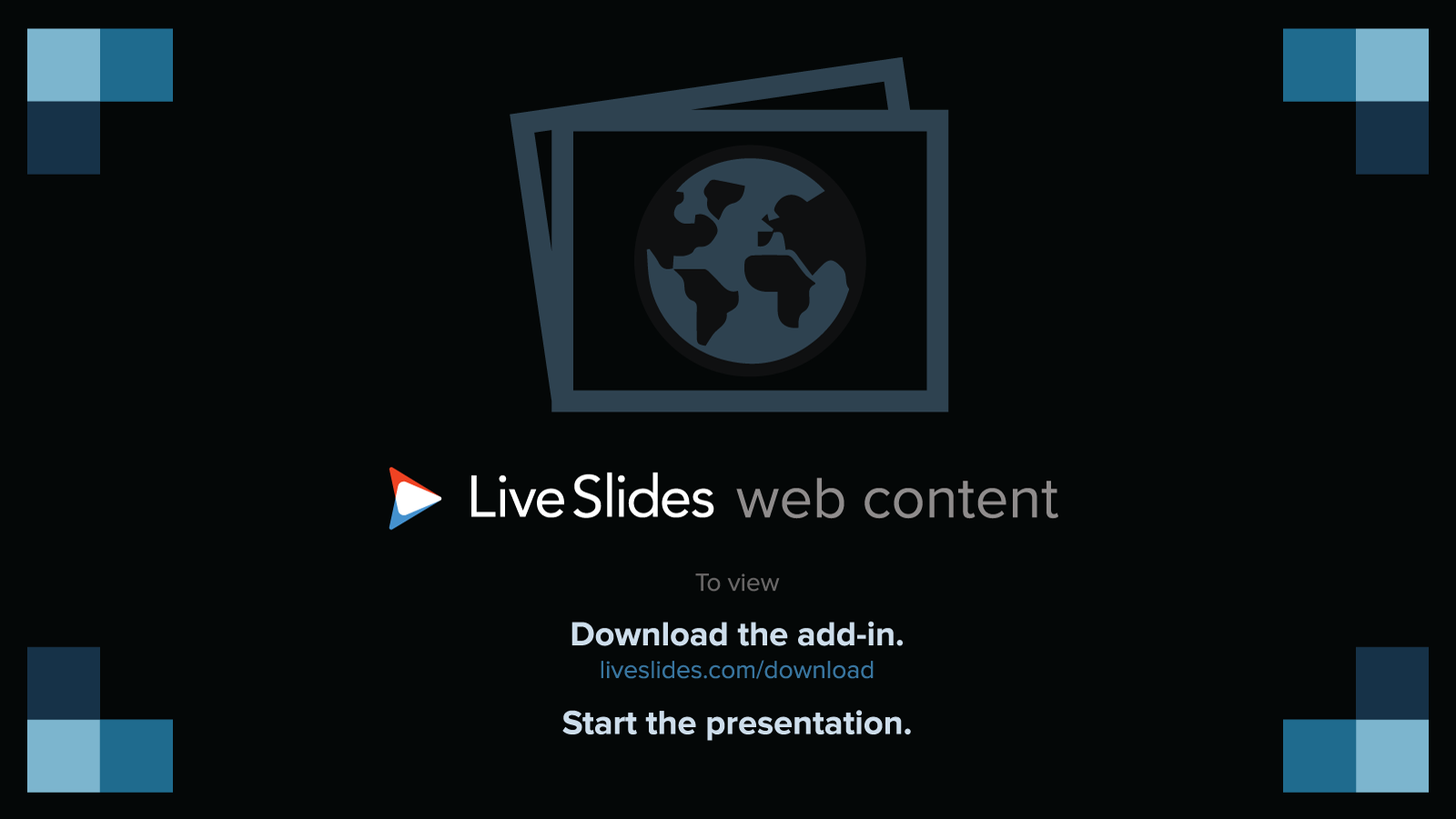 [Speaker Notes: LiveSlide Site
https://youtu.be/In4-oBbbZwE]
LA MAISON BOUCHERON REND HOMMAGE AU 26 PLACE VENDÔME
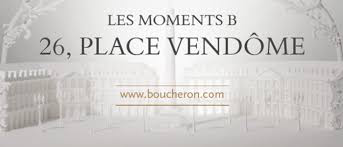 SECRETS DE FABRICATION ET « PRACTICAL TOOLS »
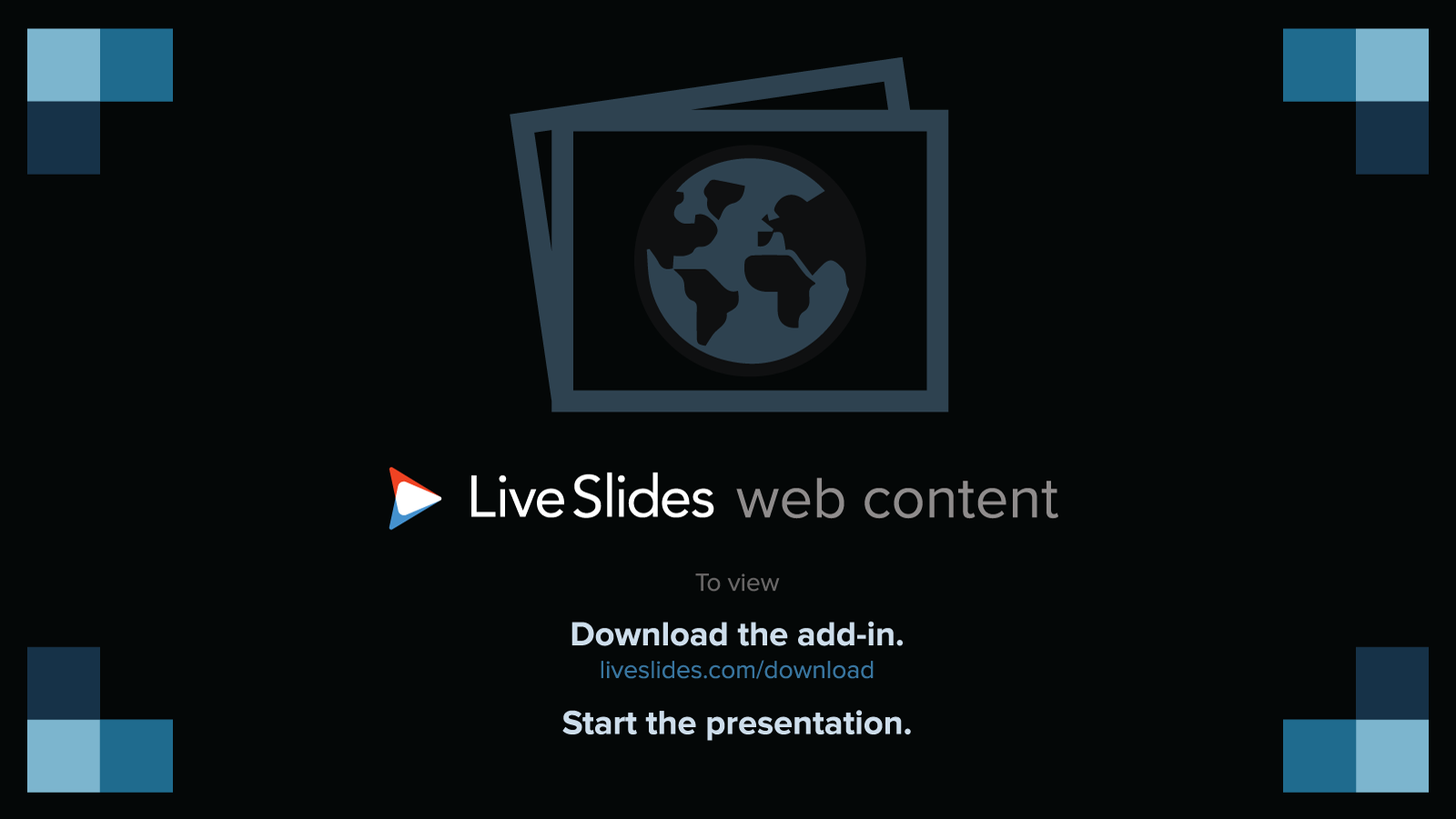 [Speaker Notes: LiveSlide Site
https://youtu.be/IGYK78aS9Ck]
Les meilleures apps mobiles des marques de luxe
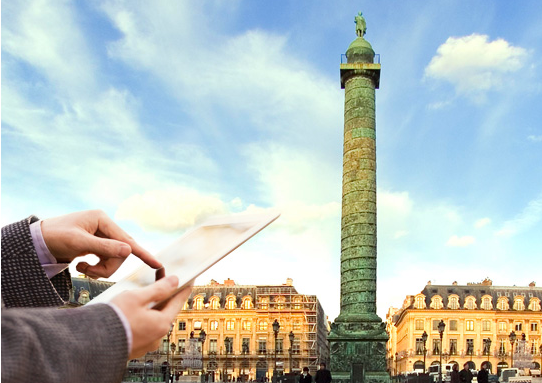 City Guide Louis Vuitton : à la découverte des merveilles du monde
LOUIS VUITTON
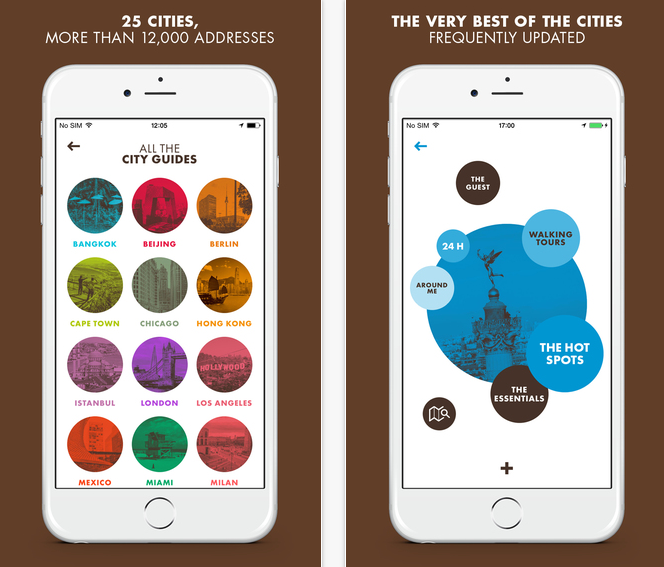 City Guide Louis Vuitton : un guide gourmet et art de vivre
Le Tie Break d’Hermès
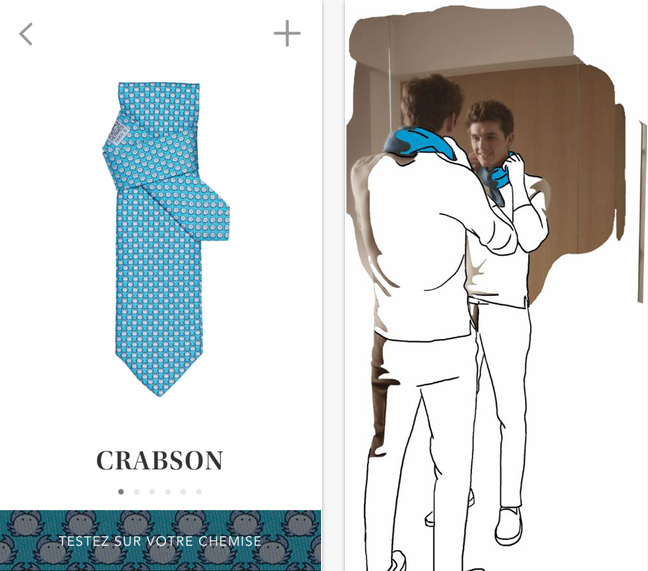 l’art de nouer la cravate
Le Color Mirror d’Yves Saint-Laurent Beauté
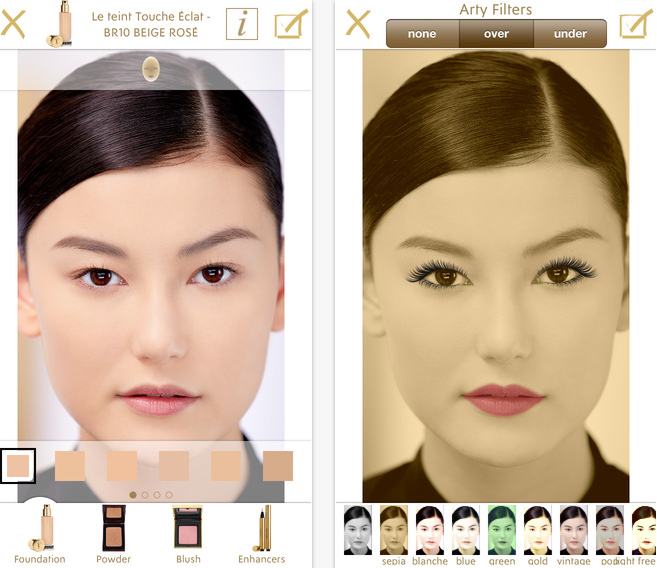 une autre dimension de l’art du maquillage
Le Gucci Style
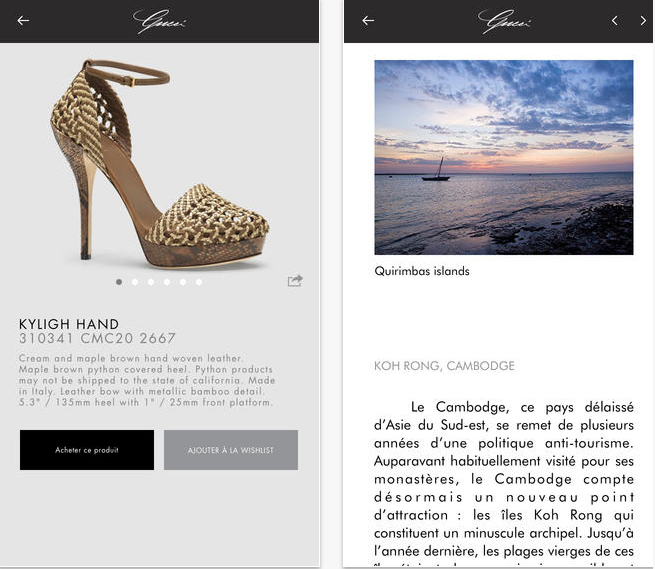 « Read, shop an share »
Dior Magazine
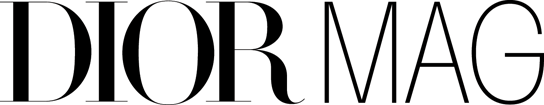 les coulisses de l’art de vivre à la française
NOWNESS
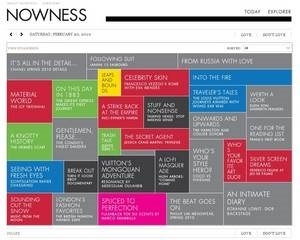 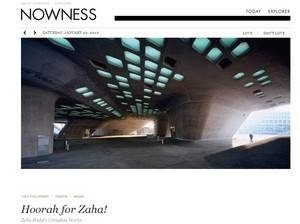 LVMH LANCE SON MAGAZINE DE LUXE EN LIGNE
NOWNESS
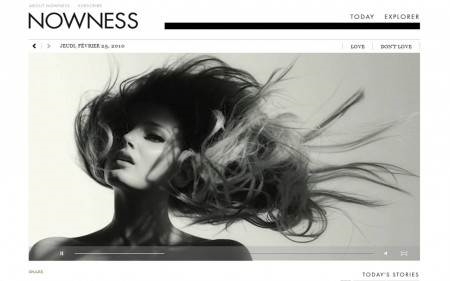 Le contenu va de l’art, à la mode et la photographie, 
en passant par l’architecture et le design.
NOWNESS
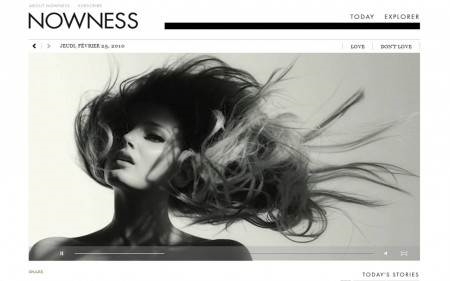 Le contenu va de l’art, à la mode et la photographie, 
en passant par l’architecture et le design.